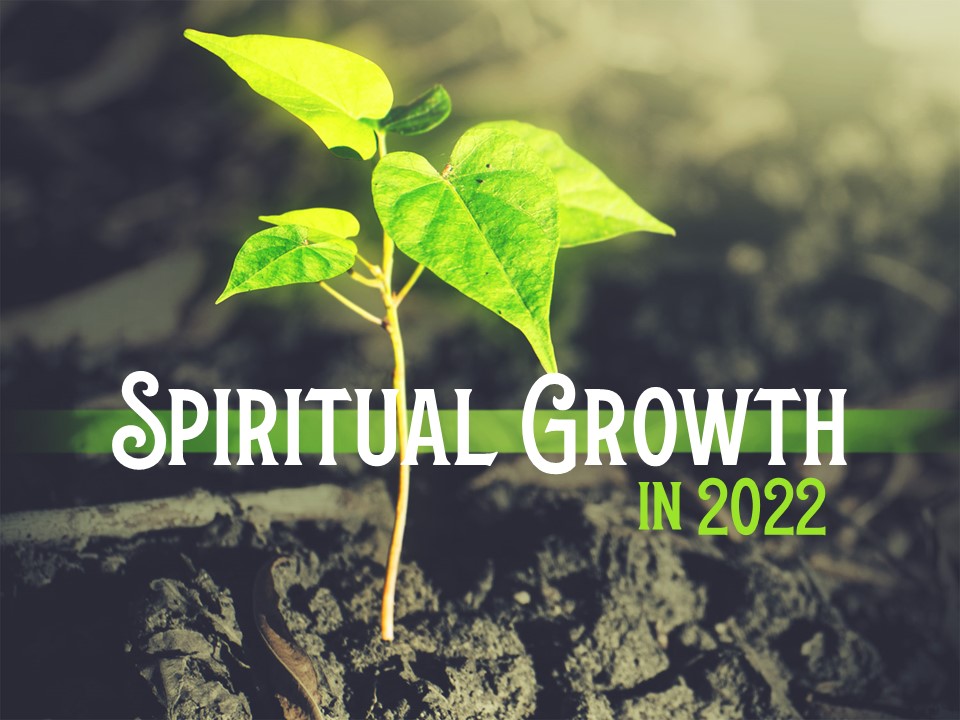 Growth is Expected

Heb. 6:1; 1 Cor. 3:1-3; 1 Pet. 2:3; 2 Pet. 2:5-8; 3:18; Rom. 12:2;         Heb. 5:11-14
Growth is Necessary

We are alive in Christ 
	 Rom. 6:11; Eph. 2:5; Jn. 10:10

Prevents ineffectiveness and unfruitfulness 
	 2 Pet. 2:5-8

Instills Confidence
	 2 Pet. 2:9-11
What Prevents Growth?

Excuses
“I’m spiritual enough…”
There is no ceiling to our growth!              (consider 1 Thess. 3:12; 4:1)

Unwillingness to sacrifice time killers 
Social media, television, etc...

 Unrealistic Expectations
The Christian journey is a series                            of small steps.
Questions to Consider

What are things you are currently doing, but can still grow in?

What are things you are not doing that you need to start doing?
Areas of Growth in 2022
Bible reading
Prayer
Relationships
Giving 
Encouragement
Stewardship
Patience
Self-control
Service
Mentoring
Speech
Hospitality
How Can We Grow in 2022?


Find an encourager
	 Phil. 1:27; 2:3

Realize growth takes effort
	 Matt. 25:14-30; Heb. 5:14; 1 Cor. 9:24-27

Take it one step at a time 

Don’t fear failure
	 2 Pet. 1:3; Phil. 4:13
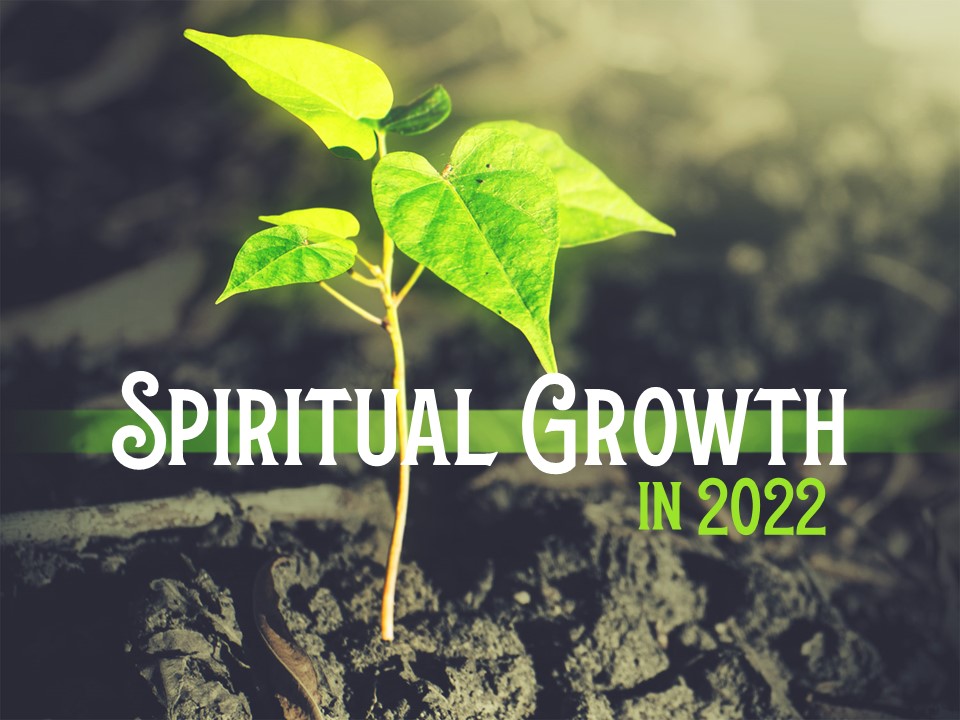